Figure 3. Rate of production of relays in the Test Room. Note that 50 per hour was the base rate, and that Operators 2 ...
QJM, Volume 97, Issue 7, July 2004, Pages 439–449, https://doi.org/10.1093/qjmed/hch070
The content of this slide may be subject to copyright: please see the slide notes for details.
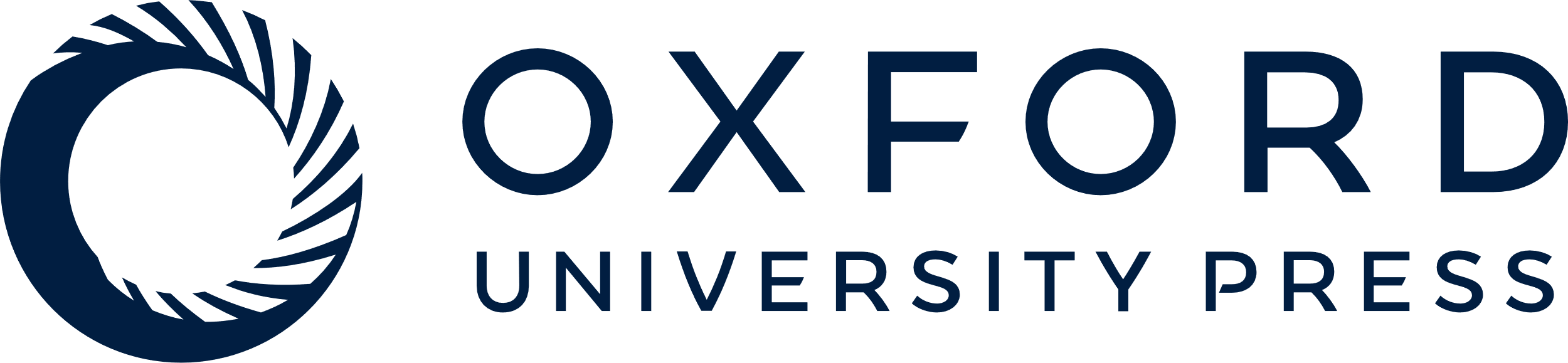 [Speaker Notes: Figure 3. Rate of production of relays in the Test Room. Note that 50 per hour was the base rate, and that Operators 2 and 4 approached 80 per hour at maximum.


Unless provided in the caption above, the following copyright applies to the content of this slide: QJM vol. 97 no. 7 © Association of Physicians 2004; all rights reserved.]